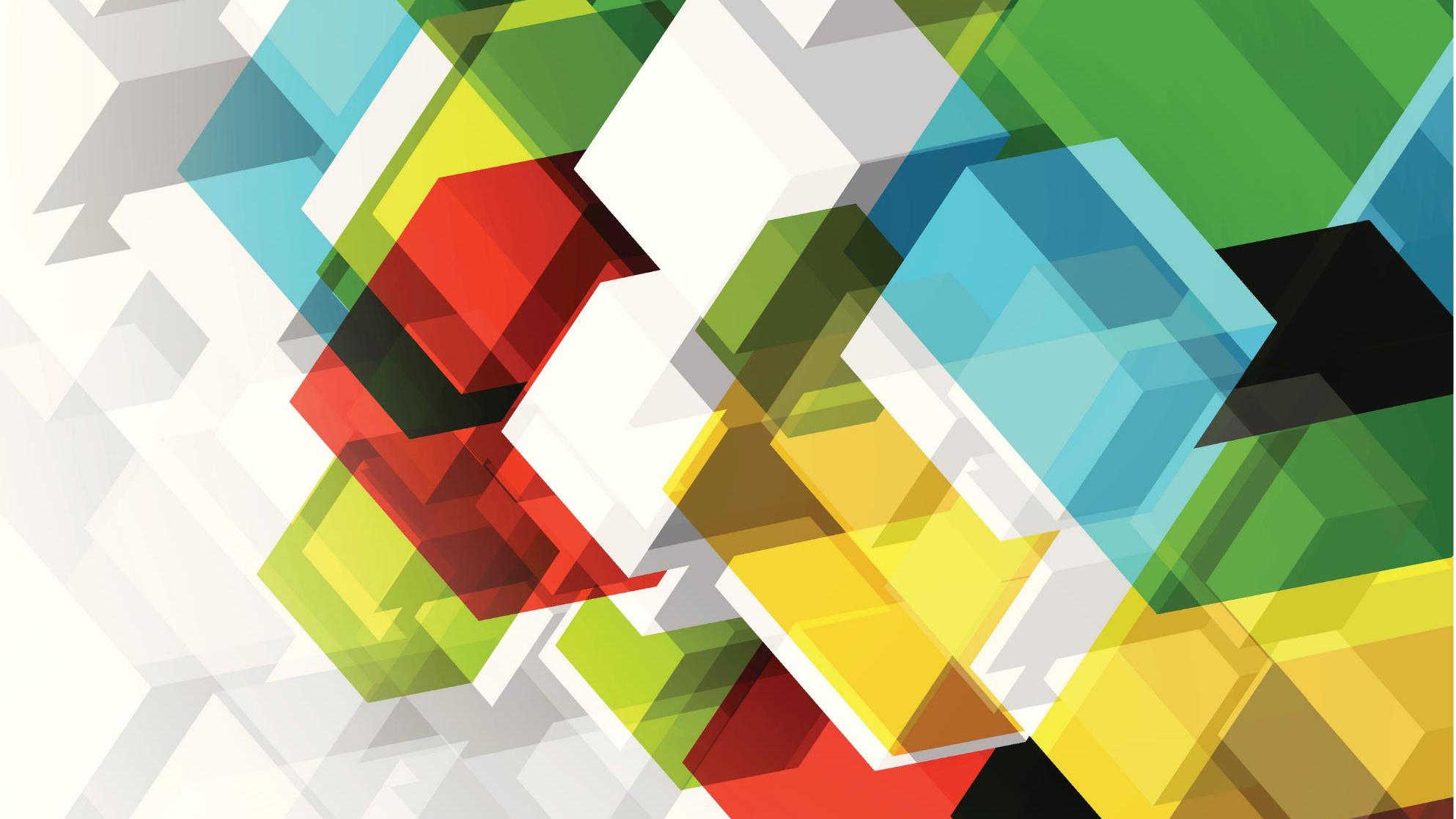 Latina  pro právníky 4 semestry
V každém semestru 3 hlavní oblasti:
Lexikologie

>>
                                                                        morfematika
Gramatikamorfologie >>
 syntax pádů >> polovětné konstrukce  >>
syntax vět
Překlad 
  a interpretace textuVěta a algoritmus překladu >>
Celková interpretace textu - exegeze
27.02.2023
PS 			začátečníci		JS
GRAMATIKA   opakování deklinací + V.                         zájmena přivlast.í a osobní, ukaz.                         vztažná  a tázací; zájmen.  adj.                         slovesa: imperf., futurum I.                          i esse, fieri, velle, nolle                         tvoření a stupňování adverbií                         stupňování adjektiv i nepravid.              	 Sémantika pádů v syntaxi (genitiv)
	Úvod do větné syntaxe (souslednost                                             indikativní; hypotaxe – věty determ.)
LEXIKUM -   LEXIS MINOR + Slovní mapy (aj. jazyky)LEXIKOLOGIE  prefixy vícevýznamové                          oslabování                         přípony adjektiv                         analýza slov
VÝSLOVNOST + ZKRATKY
GRAMATIKA  významy pádů v syntaxi I (ablativ)                        základní kategorie jmen a sloves                        deklinace I.-IV.                         slovesa pravidelná konj. 1.-4. a esse                                        s odvozeninami –v ind. préz.                          deponentia a nepravidelné fieri 
 LEXIKUM -   LEXIS MINOR + Minifundus
 LEXIKOLOGIE předpony sek. a primární
                         asimilace - připodobnění
                         přípony substantiv I; substantivizace                          sloves
 Struktura římského jména; citace antických autorů
Etymologie základních práv. a politolog. pojmů
27.02.2023
PS				pokročilí			JS
VýSLOVNOST – i restituovaná GRAMATIKA – sladění v rámci opakování: deklinace                                                   konjugace - pravidelná slovesa                                prézentního kmene i esse a fieri                          zájmena ukazovací, vztažná  a tázací;                           zájmenná adjektiva                          Nepravidelná slovesa esse, fieri,                                           velle, nolle,                           Rekce/valence sloves dle sémantiky
Procvičování ze Základu pro kolokace + Lexis minor+ další frazeologismyLEXIKOLOGIE – čas pro nově příchozí pro doplnění                            slovní  zásoby Lexis minor                                                             slovní mapy + kolokace                           kombinace s asimilací a                            oslabováním                            
Stěžejní slova v mezioborových souvislostech III
 



Kalendář – výběr
GRAMATIKA slovesa – kmeny perfektní a supinový                           konjunktivy jednotlivých kmenů                                                    participia a ablativ absolutní a opisné                        časování činné, gerundium I, II a                        gerundivum a opisné časování trpné                        Nepravidelná slovesa ferre, ire                       Polovětné konstrukce akuzativ s inf. a                       nominativ s infinitivem                       Modalita jistotní a voluntativní            Větná syntax: příčina a důsledek, podmínka,                        účel, přípustkaLEXIKOLOGIE analýza slov II                        hláskové změny v kmenech                        substantiv,                         Změny v sémantických polích v čase
 Definice frekventovaných obecných a právních pojmů
 
Stěžejní slova v historických a mezioborových souvislostech IV
Lexikologie > morfematika podrobnějiSLOVO a jeho původ (etymologie) Z_PSSlovotvorná ANALÝZA (prefixy, asimilace a oslabení, kmen ≥ základ, suffixy Z_PS; řecké prefixy P_JSKONVERZE - tvorba jiných slovních druhů (substantivizace Z_PS, adjektivizace, adverbializace Z_JS, denominalizace Z_JS)				SLOVNÍ MAPY Z_JS: s KOLOKACEmi Z_JS + P_PSZMĚNY v SÉMANTICKÝCH POLÍCH v čase P_PSRÉTORIKA A STYLISTICKÉ CHYBY P_JSCESTY K PLURILINGVISMU – během 4 semestrů
27.02.2023
Latinské texty – překlady a interpretace
Zkratky, floskule a kratší frazeologismy obecné, kulturněhistorické a právní
Algoritmus překladu latinské věty
Gramatická interpretace textu nelineární
Transformace frazeologismů a celých vět
Rétorická a stylistická interpretace textu 
Nástin exegeze
27.02.2023